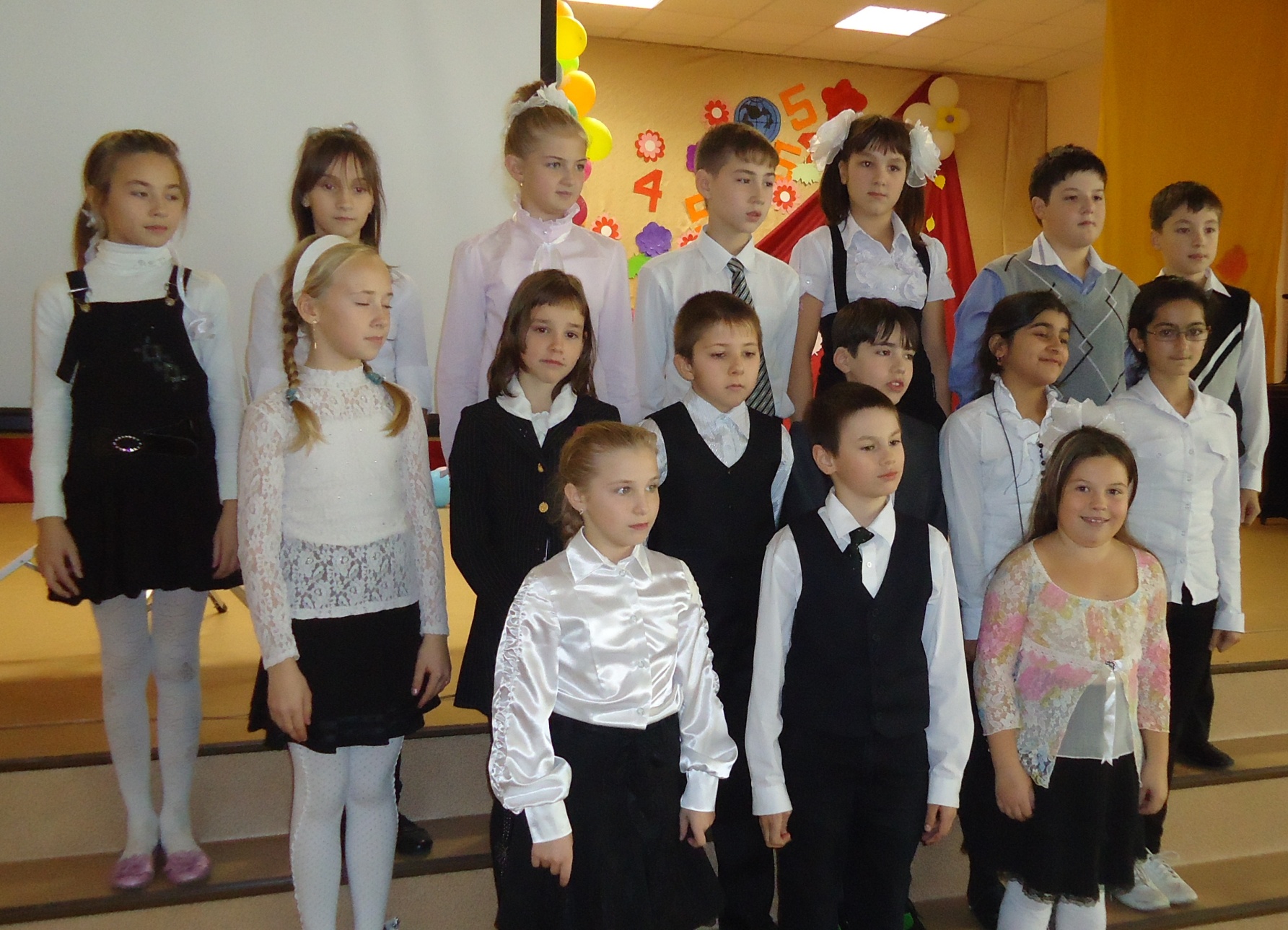 Наши фамилии
Что означают фамилии девочек и мальчиков 5 А класса
Фамилия - это наследственное имя семьи, а часто и ее живая история. Но знаете ли Вы, что означает Ваша фамилия, каково ее происхождение?
Не многие из нас задумываются о происхождении своей фамилии. Запомнив с детства, мы повторяем ее как нечто раз и навсегда данное и очень значимое. Как ни странно это звучит, но до конца XVIII — середины XIX века фамилия оставалась привилегией только аристократов. У большинства же фамилии официально не признавались, поэтому помимо имен у наших предков были только отчества и прозвища. Этимология фамилии Голубев, принадлежащей к распространенному типу русских фамилий, восходит к личному прозвищу.Испокон веков древние славяне присоединяли к имени, данному человеку при крещении, разнообразные прозвища, которые давались не только родителями, но и соседями или даже индивидом самому себе. Дело в том, что церковных имен было сравнительно немного, и они часто повторялись, создавая тем самым трудности в общении между людьми. Прозвища же помогали решать проблему идентификации человека, поскольку их запас был безграничен. Прозвищами становились: указания на особенности характера или внешности человека, именования по национальной принадлежности или месту жительства (рождения). Нередко случалось и так, что крестильные имена полностью вытеснялись прозвищами как в быту, так и в официальных документах.
На Руси верили, что если дать ребенку имя святого или великомученика, то жизнь его будет светлой, хорошей или трудной, потому что существует незримая связь между именем и судьбой человека. Традиция давать ребенку в дополнение к официальному крестильному имени еще одно, мирское, удерживалась вплоть до XVII в. и привела к тому, что фамилии, образованные от мирских имен, составили значительную часть от общего числа русских фамилий.
Азаренко
Фамилия Азаренко относится к распространенному типу украинских фамилий и образована от крестильного имени Азар. После 988 г. каждый славянин во время официальной церемонии крещения получал от священника крестильное имя. Такое именование позволяло решать проблему идентификации: выделения конкретного человека из общества. Поэтому именно церковные имена и стали активной базой для создания фамилий.Фамилия Азаренко образована от имени Азар. Существует две версии его происхождения: от еврейского мужского имени Азарий («Бог помог») и от арабского имени Азар («помогать»). Фамилия Азаренко образовалась при помощи суффикса -енко. Первоначально он имел следующие значения: «маленький», «молодой человек», «сын». Поэтому Азаренко буквально понималось как «сын Азара». Позднее древний суффикс -енко утратил свое прямое значение и сохранился лишь в качестве фамильного.
Анемподистов
Предок фамилии Анемподистов в 11% случаев был Удмуртец, в 9% - Кувейтец, в 9% - Алтаец, в 7% - Кубинец, в 5% - Ассириец, а в 3% относится к грузинским регионам, в 56% случаев являлся выходцем Танзании или Ирландии и Малые Тихоокеанские Острова США. Носил фамилию Aniempodistov, а прозвище предка было Анемподист. Самое раннее упоминание фамилии Анемподистов зафиксировано в городе Питуффик (Гренландия) в 1851 году.
Балковая
Фамилия Балковой ведет свое начало от аналогичного прозвища. Прозвище Балковой восходит к украинскому прилагательному «балковий», которое, в свою очередь, произошло от существительного «балка». Слово «балка» имеет несколько значений: «бревно, положенное концами на две стены или столбы для опоры потолка», «осколок доски», «тресковая печень». Вероятно, прозвище Балковой относится к числу так называемых «профессиональных» именований, содержащих указание на деятельность основателя фамилии. Можно предположить, что предок обладателя фамилии Балковой был плотником, строителем или рыбаком.Кроме того, в южных говорах балкой называли долину, ложбину, длинный и широкий природный овраг. На Руси в балках охотно селились люди, так как часто они являлись одновременно руслами рек. Соответственно, прозвище Балковой могло отражать особенности места жительства родоначальника. Согласно еще одной, менее правдоподобной гипотезе, основой для прозвища Балковой послужил глагол «балакать» - «беседовать, болтать». Не исключено, что предок Балковых был разговорчивым, общительным, словоохотливым человеком.
Васильев
Основой фамилии Васильев послужило церковное имя Василий. Мужское крестильное имя Василий восходит к греческому слову basileus – «властитель, царь». Среди покровителей имени - святой мученик Василия Афинянин, святой мученик IV века Василий Анкирийский, новгородский святитель Василий Блаженный, совершивший подвиг юродства и неустанно обличавший ложь и лицемерие.Кроме того, некоторые Васильевы имеют дворянское происхождение. В истории России известны несколько дворянских родов Васильевых. Один из них ведет свое начало от сына боярского, Сафона Дорофеевича Васильева, служившего по городу Ельцу. В 1622 году он был верстан поместным окладом.Основателем другого дворянского рода Васильевых считается Гурий Васильевич Васильев, верстанный поместьем в 1698 году. Этот род внесен в VI части родословных книг Тульской и Воронежской губернии.Среди известных представителей фамилии – граф Алексей Иванович Васильев (1742—1807), первый министр финансов России, почетный член Академии наук; Иван Дмитриевич Васильев (1897—1964), советский военачальник, Герой Советского Союза, генерал-полковник танковых войск; писатель Борис Львович Васильев (р. 1924).
Гасымова
Скорее всего, фамилия Гасымов образована от имени Гасым (Гасим), которое в переводе на русский язык имеет два значения: «предостерегающий от неправедных дел, безгрешный» и «защищающий». Согласно другой версии, фамилия Гасымов восходит к мужскому имени Касым, казахскому варианту арабского имени Касим, которое означает «распределяющий, разделяющий».
Голубева
Фамилия Голубев относится к группе так называемых «птичьих» фамилий и восходит к названию птицы «голубь». Скорее всего, это слово легло в основу прозвища Голубь, которое получил человек, который занимался разведением голубей, либо чем-то внешне напоминал эту птицу. Голуб издревле считался символом духовной чистоты и целомудрия. Из-за преданности потомству он олицетворял материнские чувства. Иногда интерпретировался и как знак мудрости. В средневековом христианском искусстве он был непременным символом при изображении Благовещения, Крещения, Сошествия Святого Духа и Троицы. Было распространено поверие, что дьявол и ведьмы способны принять облик любого существа, кроме голубя и овцы.До введения на Руси христианства наречение ребёнка именем, представляющим собой название животного или растения, было очень распространённой традицией. Это соответствовало языческим представлениям человека о мире. Древнерусский человек, живший по законам природы, сам представлял себя частью природы. Давая младенцу такое имя, как Голубь, родители хотели, чтобы природа воспринимала ребёнка как своего, чтобы к нему перешли те полезные качества, которыми наделён избранный представитель животного или растительного мира.
Горбаль
Фамилия Горбаль образована от прозвища Горбаль, которое восходит к слову «горб», чья этимология связана с балтийскими и германскими языками (например, древне-прусское слово garbis имеет значение «гора»). Скорее всего, прозвище Горбаль связано с символическими представлениями славян о горбе и горбатости.Согласно славянским верованиям, горбатость всегда считалось «чужим» знаком, а следовательно всё, что имело горб, относилось к демоническому миру. Вместе с тем, горбун был носителем Знания и Тайны.Можно  предположить, что прозвище Горбаль выполняло так называемую «охранительную» функцию и использовалось в качестве оберега. Согласно суеверному славянскому обычаю, подобные прозвища присваивались детям с целью отвращения злых сил. В данном случае, надеясь иметь красивого и здорового мальчика, родители назвали его Горбалем.Согласно другой гипотезе, прозвище Горбаль содержало указание на социальный статус родоначальника Горбаль: в прошлом горбатым, горбом в сибирских говорах называли беглого бродягу.Наконец, прозвищем Горбаль нередко нарекали трудолюбивого крестьянина. Не случайно в пословицах говорится: "Барин говорит горлом, а мужик горбом, работает, кланяется, а его бьют", "Жить да богатеть, да спереди горбатеть заздравное пожелание хозяйке", "Добывай всяк своим горбом«.
Кофанова
Скорее всего, фамилия Кофанов образована от украинского прозвища Кохан – «любимый, милый». Однако такое слово существовало и в курско-орловских говорах. Так, в курской народной песне поется: «Выйди, девчина, Выйди, кохана, Поговорим с тобою». В переходных говорах от русского языка к украинскому звуки «х» и «ф» смешиваются и взаимно заменяют друг друга. Такая ситуация типична для русифицированных украинских фамилий.Менее вероятно, что в основе этой фамилии лежит название племени эквадорских индейцев – кофанов. Существует и такая версия: эта фамилия образована от турецкого слова kofana – «мелкая рыба, похожая на сельдь», либо от kofa – «тростник». Тем не менее, первая гипотеза представляется более правдоподобной. Кохан, со временем получил фамилию Кофанов.
Кормушин
Так и представитель рода Кормушиных Фамилия Кормушин произошла от прозвища Кормуша. Вероятно, оно восходит к глаголу «кормить». Скорее всего, данное прозвище указывало на особое семейное положение предка: он был кормильцем, возможно, старшим сыном или главой большого семейства. Такой своего рода статус предполагал опеку и заботу по отношению к близким.Однако не исключено, что это прозвище связано со словом «кормление» в другом значении. В старину кормлением называли вид пожалования великих и удельных князей своим должностным лицам, по которому княжеская администрация содержалась за счёт местного населения в течение периода службы.В XII—XIV веках кормление сыграло значительную роль в складывании системы местного управления. Князья посылали в города и волости бояр в качестве наместников и волостелей, а других служилых людей — тиунами. Население обязывалось содержать их («кормить») в течение всего периода службы. Наместники, волостели и другие представители местной княжеской администрации получали «корм» обычно 3 раза в году — на Рождество, Пасху и Петров день.«Корм» давался натурой: хлебом, мясом, сыром и т.д.; для лошадей кормленщиков поставлялись овёс, сено. Кроме того, кормленщики собирали в свою пользу различные пошлины: судебные, за клеймение («пятнание») и продажу лошадей, «полавочное», мыт и другие. За счёт этих сборов они жили и содержали свою челядь. Наибольшего развития система кормлений достигла в XIV—XV веках. Кормуша, со временем получил фамилию Кормушин.
Лазарева
Основой фамилии Лазарев послужило церковное имя Лазарь. Фамилия Лазарев образована от крестильного имени Лазарь, что в переводе с древнегреческого означает “бог помог”. 
Существует и другая, менее правдоподобная версия, возводящая эту фамилию к глаголу “лазать”. В этом случае прозвище Лазарь мог получить как любитель полазать по деревьям, так и проныра, пройдоха. Лазарь, со временем получил фамилию Лазарев.
Ледин
Основой фамилии Ледин послужило церковное имя Леда. Фамилия Ледин образовано от женского крестильного имени Леда (родственные формы Лада, Лидия, Ладислав, Ладомир), которое с греческого языка переводится как «женщина, супруга».Леда - это в древне-греческой мифологии имя супруги спартанского царя Тиндарея. Привлечённый красотой Леды, Зевс соединился с ней, обратившись в лебедя. От этого союза Леда произвела на свет два яйца, из которых со временем родились Елена и Диоскуры (Кастор и Полидевк). Соединение Леды с Зевсом в виде лебедя - излюбленный сюжет в эллинистических рельефах, стенной росписи в Помпеях и живописи более позднего времени (особенно итальянской 15-16 вв.: Леонардо да Винчи, Перуджино, Корреджо, Веронезе, Тинторетто). Леда, со временем получил фамилию Ледин.
Лисенко
Фамилия Лисенко ведет свое начало от прозвища Лисий. Прозвище Лисий восходит к аналогичному украинскому прилагательному со значением «лысый». Вероятнее всего, основатель рода Лисенко получил такое прозвище за свои внешние особенности.Однако, Лисим также могли называть опытного, бывалого человека. В старину о плешивых, подразумевая их жизненный опыт и мудрость, говорили: «Детинка с плешинкой везде пригодится». А поговорка: «Знай нас, плешивых, объезжай шелудивых!» - вновь напоминает о том, что старого, опытного человека нелегко обвести вокруг пальца.И даже лысина у молодого человека далеко не всегда воспринималась как что-то постыдное. На Руси говорили: «Лыс конь - не увечье; плешив молодец - не бесчестье».Не исключено также, что в основе фамилии Лисенко лежит слово «лiс» - «лес». О лесе сложено много пословиц и поговорок: «Лес к селу крест, а безлесье неугоже поместье», «Был бы хлеб да муж, и к лесу привыкнешь», «Наука в лес не ходит», «Кто в лес, кто по дрова: ин рубль, ин полтора», «Лес по дереву не плачет», «В чужом месте, что в лесе», «Ходить в лесу - видеть смерть на носу, либо деревом убьет, либо медведь задерет», «Сколько волка ни корми, он все в лес глядит». Таким образом, основатель рода Лисаковских мог жить в лесу.
Максимова
Основой фамилии Максимов послужило церковное имя Максим. Фамилия Максимов восходит к крестильному мужскому имени Максим, которое в переводе с греческого означает «величайший, огромный». Максим, со временем получил фамилию Максимов.
Молчанов
Основой фамилии Молчанов послужило мирское имя Молчан. Фамилия Молчанов восходит к древнерусскому нецерковному имени Молчан, которое весьма часто встречается в документах допетровской эпохи. «Молчан» значит «молчальник», т.е. «тот, кто молчит, хранит тайну». Нарицательное значение этого слова сохранилось в загадке: «Молчан - собачка весь дом стережет» (замок) и в пословице: «Молчан - собака исподтишка хватает». 
Некоторые Молчановы – представители дворянских родов. Один из них внесен шестую часть родословной книги Петербургской и Новгородской губернии. Другой, восходящий к концу XVI века, внесен в шестую часть родословной книги Владимирской губернии. Существует еще несколько родов Молчановых позднейшего происхождения. Герб одного из них находится в десятой части «Общего гербовника дворянских родов Российской империи». Молчан, со временем получил фамилию Молчанов.
Налимова
Основой фамилии Налимов послужило мирское имя Налим. Наличие второго, мирского, имени было своеобразной данью древней славянской традиции двуименности, требовавшей сокрытия главного, церковного имени. Целью этой древнейшей традиции была защита от «нечисти» и «злых духов», которые не должны знать истинное имя человека. Фамилия Налимов относится к группе фамилий, образованных от названий рыб. Она восходит к нецерковному имени Налим: в старину подобные имена были очень популярны на всей территории России, среди всех слоев населения. 
Нарекая своего ребёнка таким именем, родители, вероятно, желали, чтобы рыба налим покровительствовала их отпрыску в дальнейшем и передала ему часть своих качеств. Так, у русских налим ассоциировался с неуклюжестью, неповоротливостью, а также степенностью, важничаньем. Налим, со временем получил фамилию Налимов.
Расулзаде
Фамилия Расул-Заде образована от аналогичного арабского мужского имени, которое является составным и восходит к двум словам: тюркскому «расул», что в переводе на русский язык означает «посланник, вестник; пророк» и персидскому «заде» - «сын». Таким образом, Расул-Заде дословно переводится как «сын пророка».Вероятно, нарекая ребенка таким именем, родители желали, чтобы их сын стал настоящим мусульманином, что не удивительно для традиционного общества, в котором огромное значение придается религии.
Серёгин
Основой фамилии Серёгин послужило церковное имя Сергий. Мужское крестильное имя Сергей (Сергий) в переводе с латинского означает «высокочтимый, высокий». В основу фамилии легла производная форма имени — Серёга.Святые покровители этого имени - Преподобный Сергий Валаамский чудотворец, основатель Валаамского монастыря на Ладожском озере, распространявший православную веру в Карелии, а также Преподобный Сергий Радонежский. Основатели Спасо-Преображенского Валаамского монастыря преподобные Сергий и Герман согласно церковному преданию были греческими священноиноками, пришедшими в X веке во владения Великого Новгорода вместе с первыми православными миссионерами. Исторические сведения об основателях Валаамского монастыря скудны.Преподобный Сергий Радонежский (из города Радонежа) еще в детстве удивлял всех благочестием и строгим воздержанием; избегал игр, усердно молился Богу, питался только хлебом и водою. По молитвам получил от Бога дар книжного разумения. Преподобный Сергий основал Троице-Сергиеву лавру в шестидесяти верстах от Москвы, был в ней игуменом. Серёга, со временем получил фамилию Серёгин.
Сулаеман
Возможно фамилия Сулаеман производная от Сулейман. 
Фамилия Сулейман восходит к мусульманскому мужскому имени Сулейман, которое в переводе с арабского означает «защищенный, мирный», «здоровый, живой, благополучный, живущий спокойно». Скорее всего, нарекая ребенка именем Сулейман, родители желали своему сыну спрокойной, благополучной жизни и крепкого здоровья.Следует отметить, что Сулейман — это вариант библейского имени Соломон, которое у англичан звучит как Салмон, у немцев — Зальман, у французов — Сальмон, у итальянцев — Саломоне, у болгар — Саломон. Это имя носил Сулейман I Великолепный (Кануни) — десятый султан Османской империи, правивший XVI веке. Он считается величайшим султаном из династии Османов; при нём Оттоманская Порта достигла апогея своего развития. Сулейман I покровительствовал поэтам, художникам, архитекторам, сам писал стихи, считался умелым кузнецом. Он завоевал расположение народа добрыми делами, отпускал насильно выведенных ремесленников и строил новые школы.
Таран
В основу фамилии Таран легло мирское имя Таран. Дело в том, что церковные имена изначально воспринимались древними славянами как чужеродные, поскольку их звучание было непривычным для русского человека. К тому же, крестильных имен было сравнительно немного, и они часто повторялись, создавая тем самым трудности в общении между людьми. Поэтому древние славяне решали проблему идентификации путем присоединения мирского имени к церковному. Это позволяло им не только легко выделить человека в обществе, но и обозначить его принадлежность к определенному роду.Фамилия Таранов происходит от крестильного имени Тарас. В основе фамилии – одна из форм этого имени – Таран. Само имя Тарас – греческого происхождения и имеет значение “волнующий”, а также “бунтарь, мятежник”. 
Покровителем имени Тарас считался Тарасий Константинопольский, бывший патриархом Константинополя более 20 лет. Тарасий был аскетом, тративший все свои средства на богоугодныя дела, заботился о стариках, сиротах, вдовах и нищих. Согласно преданию, Император Константин оклеветал свою жену Марию и решил ее заточить в монастырь, чтобы сочетаться со своей родственницей. Святитель же отказался расторгнуть брак императора, и отлучил его от Церкви, за что он подвергся опале. В 797 году император был низложен своей матерью и ослеплен. Тарасий скончался в 806 году, а у гроба его после смерти стали совершаться многия чудеса.
Терновский
Фамилия Терновский происходит от топонима Терновка. Деревни и селения с таким названием многочисленны в Поволжье, Воронежской области, на Украине. Сам топоним восходит к нарицательному «терн» - «колючее деревце, растущее в средней и южной полосе». Как известно, из плодов терновника в старину делали терновую наливку (терновку), вероятно, жители данных населенных пунктов также занимались этим видом промысла. Поскольку топонимические фамилии содержали указание не только на принадлежность к конкретной семье, но и на отношение к определенному географическому объекту, то изначально они представляли собой прилагательные с различными формантами: фамилии на – ский /-цкий и –анинов /-янинов принадлежат в основном знати и дворянству; фамилии на –итов /-ичев, -инов, -цев, - яков /-аков, - ников, -ин, -их /-ых. В результате, потомок человека, обладающего прозвищем Терновский, со временем получил фамилию Терновский.
Токарева
Фамилия Токарев, вероятно, происходит от прозвища Токарь, которое восходит к аналогичному нарицательному. Очевидно, такое прозвище относится к так называемым «профессиональным» именованиям, указывающим на род деятельности человека: скорее всего, основатель рода Токаревых был мастером, занимавшимся токарным делом. Однако старинное значение слова «токарь» отличалось от современного. В былые времена токари занимались заточкой ножей, кос и другого сельскохозяйственного инструмента или же вытачивали деревянную посуду.Согласно другой гипотезе, в основе фамилии Токарев лежит не прозвище, а мирское имя Токарь, которое восходит к нарицательному «токарь» - народному названию птицы тетерева. До введения на Руси христианства наречение ребёнка именем, представляющим собой название животного или растения, было очень распространённой традицией. Это соответствовало языческим представлениям человека о мире. Древний человек, живший по законам природы, сам ощущал себя ее частью. Давая младенцу такое имя, как Токарь, родители хотели, чтобы природа воспринимала ребенка как своего, чтобы к нему перешли те полезные качества, которыми наделен тетерев.
Тонвин
???
Чан
Фамилия Чан имеет очень интересную историю происхождения и относится к распространенному типу китайских фамилий. 
Чан (Trần ) - вьетнамская фамилия, этимологически соответствует китайской фамилии Чэнь. Она же ведет свое начало от аналогичного китайского имени, которое в переводе на русский язык означает «утро». Вполне вероятно, что выбор имени был обусловлен временем рождения родоначальника. Однако не исключено, что фамилия связана с символическими представлениями китайцев об утре: у многих народов мира это время суток ассоциировалось с началом жизни. Следует отметить, что имя Чэнь является как мужским, так и женским. При этом у него есть еще одно значение - «великий». Вероятно, если имя Чэнь давали девочке, то оно переводилось как «утро», если мальчика, то за основу бралось второе значение.Существует также версия, что фамилия Чан восходит к древнемонгольскому обрядовому имени Чан (Чон), которое имеет значение «волк». Традиционно это имя давалось с пожеланием, чтобы мальчик, подобно волку, нагонял страх на врагов и на злые силы. В структуре китайских фамилий до сих пор проявляются черты древнего Китая: абсолютизм власти, структура общественного уклада, этика и нравственные нормы общества. Китайские фамилии несут в себе важную информацию о традициях, а также о роли родственных связей в развитии социальной жизни в Китае. Все это свидетельствует о том, что фамилия Чан представляет собой замечательный памятник восточноазиатской письменности и культуры.
Шерматов
Фамилия Шерматов восходит к мусульманскому мужскому имени Шермат, которое является стяженной формой имени Шермухаммад. Имя Шермухаммад в свою осетредь состоит из двух компонентов: персидского слова «шер» («шир») – «лев», и имени Мухаммад - «восхваляемый», «достойный хвалы». Имя Мухаммад традиционно дается в честь арабского проповедника единобожия и пророка ислама. Именно Мухаммаду Бог ниспослал его священное писание — Коран. Таким образом, имя Шермухаммад в переводе на русский означает «Мухаммад, сильный как лев», «лев Мухаммада».В исламе имени уделяется большое сакральное значение. Поэтому, они старались подбирать своим детям имена, которые отражали бы те качества, проявления которых родители хотели бы увидеть в своем ребенке. К таким именам, очевидно, относится и имя Шермухаммад (Шермат). Родители могли так назвать своего ребенка в надежде, что он вырастет достойным мусульманином и уважаемым в религиозной среде человеком. Шермат, со временем получил фамилию Шерматов.
Шихов
Ежедневно мы слышим, читаем, произносим или пишем десятки фамилий наших друзей, родственников, знакомых, коллег. Однако, несмотря на это, не многие из нас задумываются над происхождением или возрастом своей фамилии. Фамилия Шихов образована от восточного имени Ших — диалектного варианта мусульманского личного имени Шейх. В переводе с арабского это имя означает «старейшина, аксакал, руководитель» или «религиозный глава, духовный наставник». По другой версии, фамилия Шихов имеет славянское происхождение образована от языческого имени Ших. Вероятно, слово «ших» является родственным русским словам: «шиш», «шишка», «шишига» и т.п. Все эти слова в разных русских диалектах обозначали беса, чёрта, нечистую силу.
В древнерусском фольклоре встречается ших-трава, которая также ассоциируется с недобрыми силами: «Берегитеся, братие, злые травы шиха... О злое зло, всего зла злее на вольном свете - злая трава ших... Всяк должен шиха-травы опасаться, от шиха-травы не прельщаться, она брови высоко поднимает, одеждою прелестною себя украшает, уста к целованию притягает, душу и тело убивает, вечною смертию уморяет; то есть ших-трава».
Имена, в основе которых лежат слова с негативным значением, давали, чтобы уберечь ребёнка от действия злых сил. Считалось, что нечистая сила не пристанет к человеку, который носит одинаковое с чёртом имя.
До новых встреч!